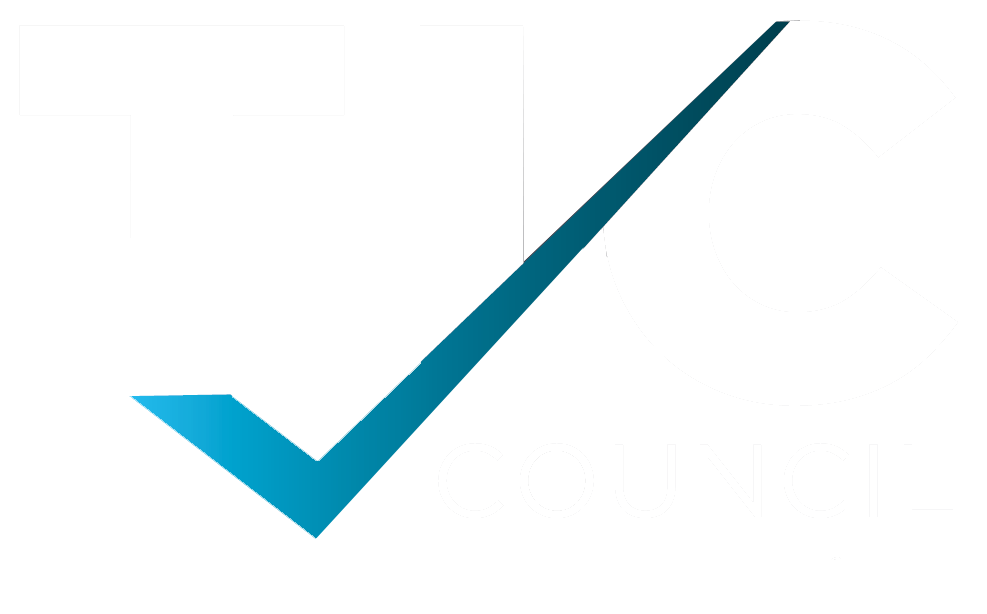 THE INDEPENDENT VOICE OF TRUST
Digitalização para fortalecer a Infraestrutura da Qualidade 

IQ em Foco: 2 October 2023 Workshop

Patricia Hellmeister Dias
Director, Product Certification - TÜV Rheinland Brasil
TIC Council Americas, LatAm Subcommittee Vice Chair
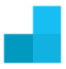 2 Outubro 2023
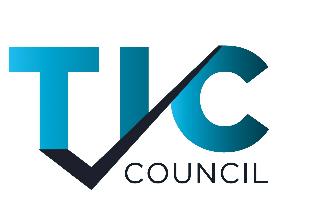 TIC Council
The Independent Voice of Trust
Organização sem fins lucrativos 
~100 associados em mais de 160 países
Matriz em Bruxelas e presença nos Estados Unidos, Índia e na China
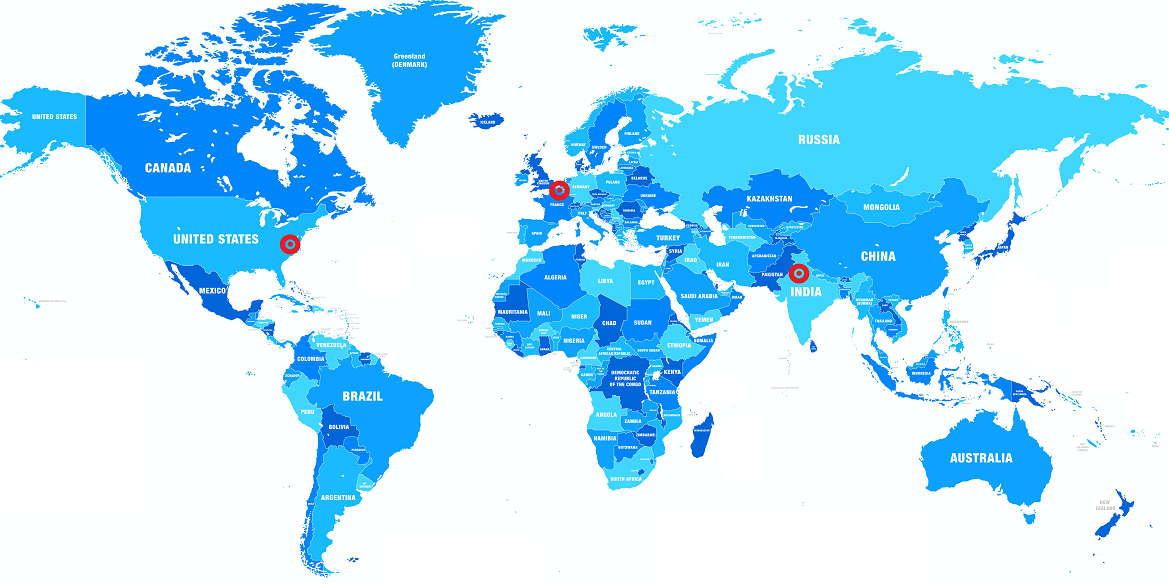 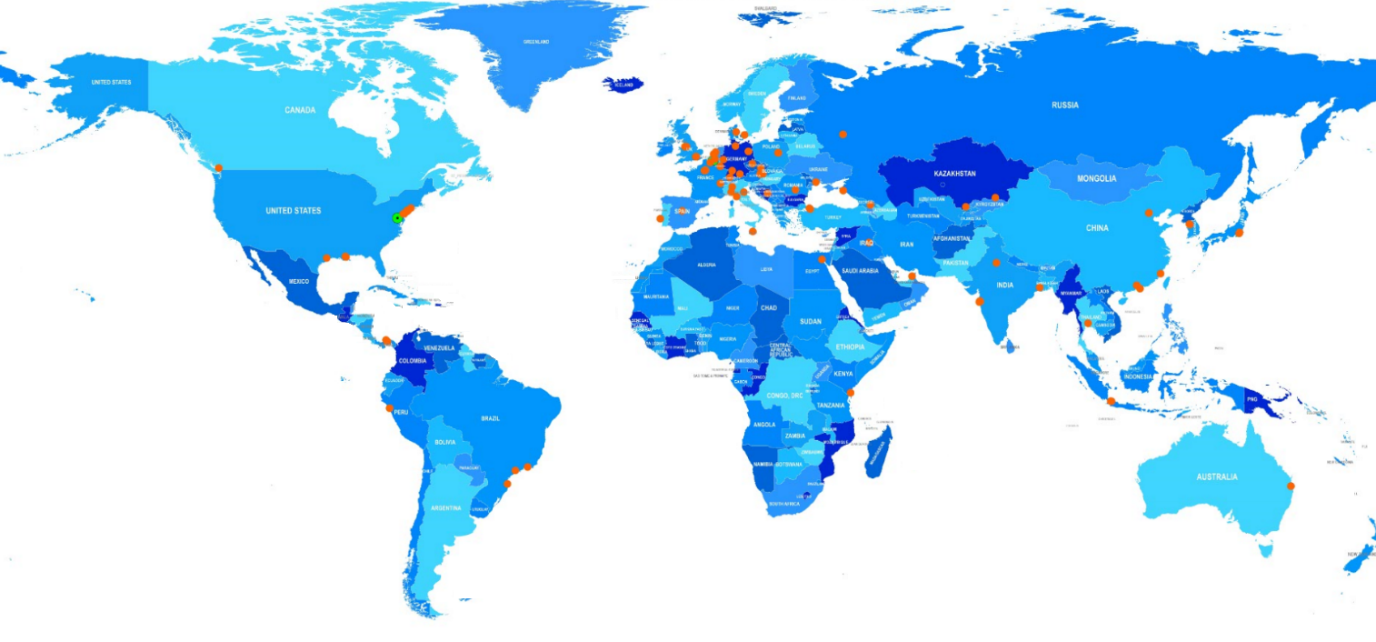 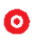 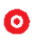 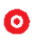 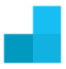 Mercado TIC - Testing Inspection & Certification
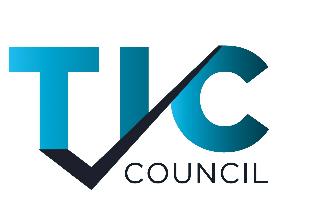 Power & utilities
$11bn
Transport, aerospace & rail
$14bn
Automotive
$13bn
Other
$25bn
Metals & minerals
$17bn
Manufacturing
$16bn
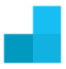 Source: Bureau Veritas (2020). “Other” includes Public authorities, Marine, Health, Banking & insurance, and Process (which may include TIC services applied to the conformity assessment of end-users’ internal processes).
Mercado TIC - Testing Inspection & Certification
“Top 20” TIC Company Revenue1, Latest Available Year (€bn)
6.1
SGS
5.1
Bureau Veritas
4.6
Top 20
43
Eurofins
3.5
Intertek
3.4
DEKRA
2.4
TUV Sud
2.0
Synlab
Other
3rd Party
40-50
2.0
TUV Rheinland
2.0
DNV GL
1.8
Applus+
1.7
UL
1.2
TUV Nord
1.1
Team Inc
1.0
Lloyd’s Register
In House / 
Government
1.0
ALS
90-110
0.9
Socotec
0.8
Apave
0.8
Element
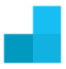 0.7
Mistras
2019 revenue shown for all, other than the following, where 2018 revenue figures are shown: TUV Sud, Synlab, TUV Rheinland, DNV GL, TUV Nord, Apave
0.5
BSI
Total Spend (€bn)
Source: OC&C “TIC 101” database and analysis, May 2020
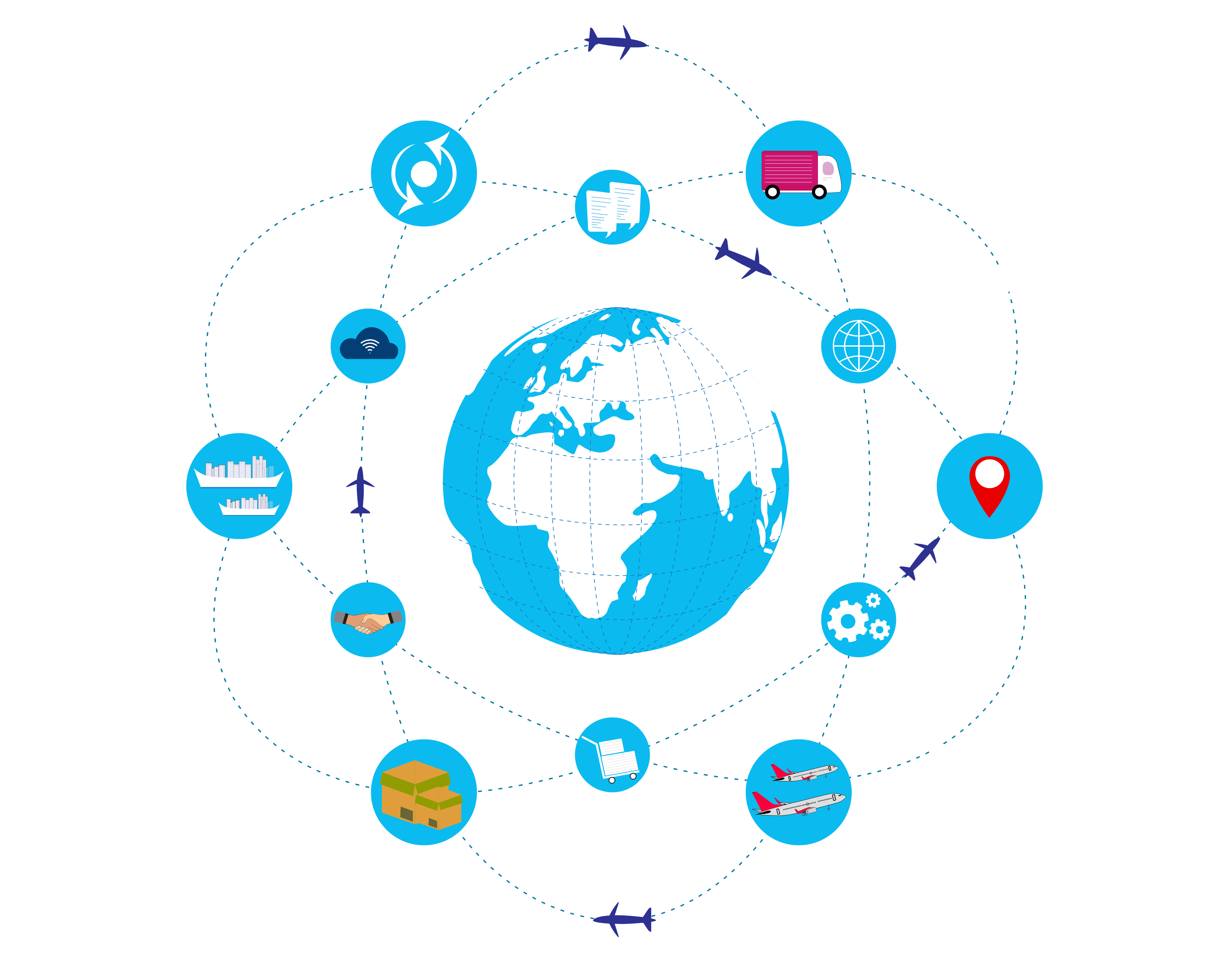 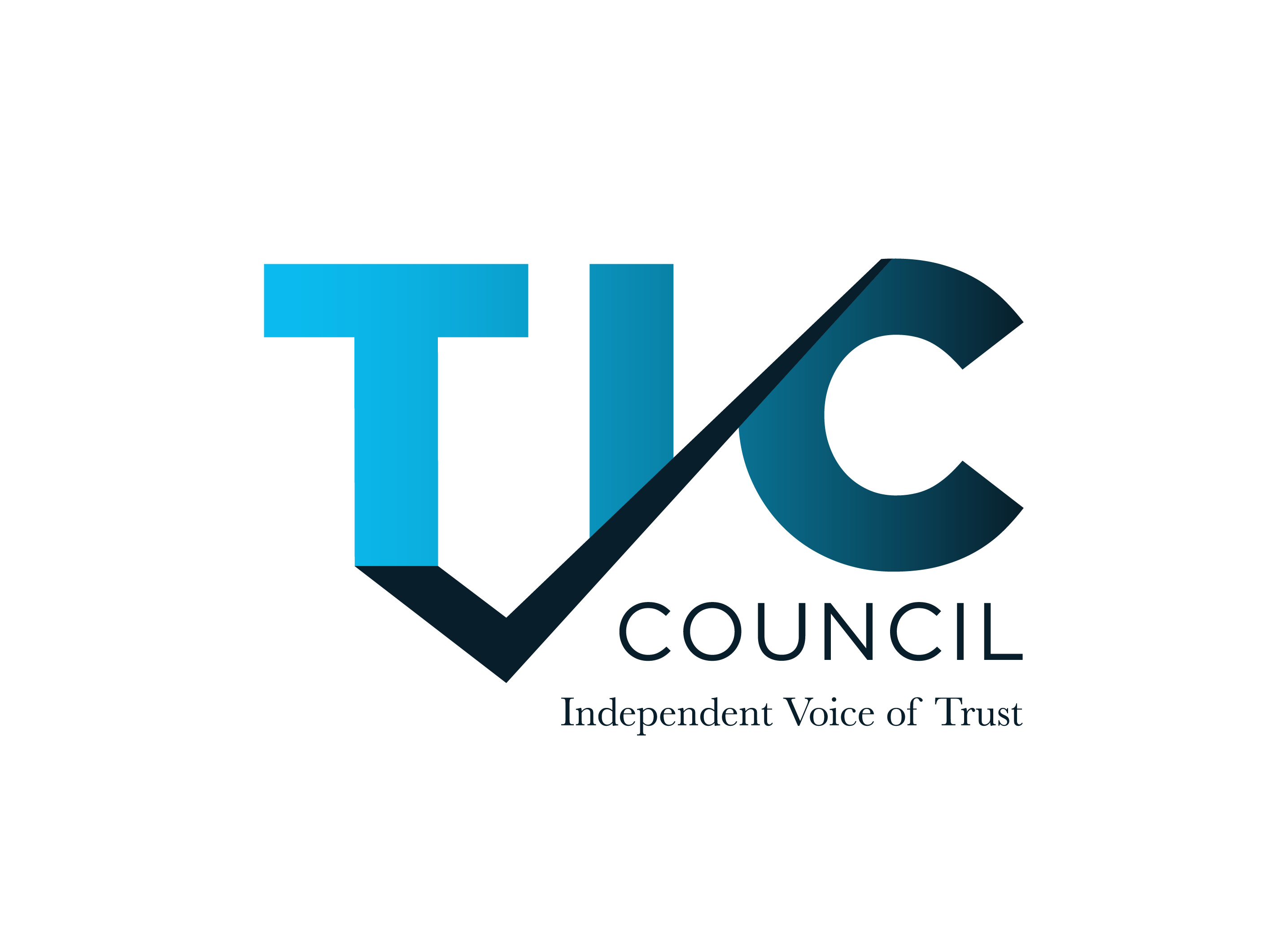 Infraestrutura da qualidade como facilitador do comércio
Boas Práticas
Boas Práticas Regulatórias:
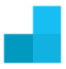 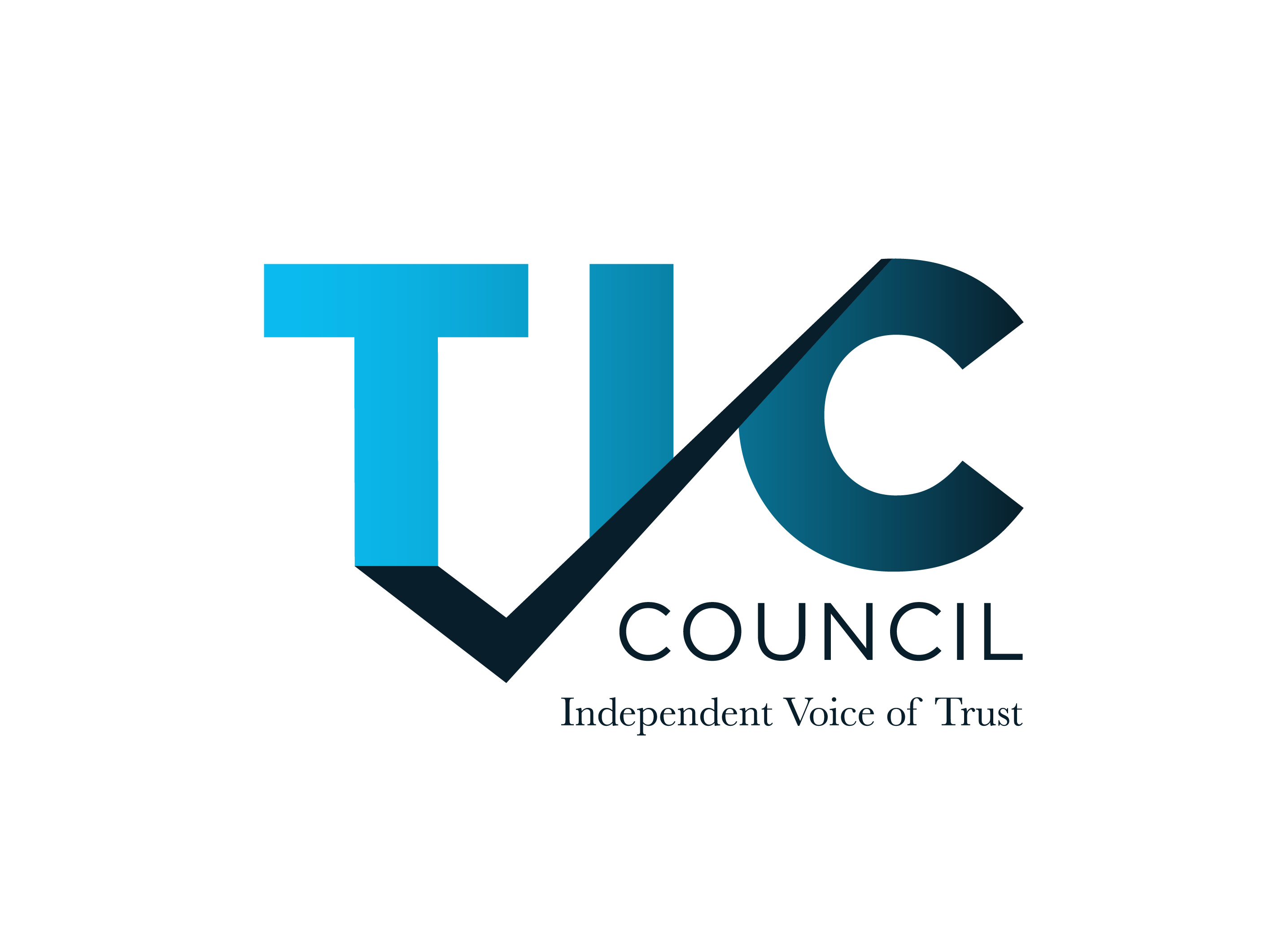 Implementação efetiva de políticas de digitalização
Digitalização para fortalecer a infraestrutura de qualidade:

Espaços de dados compartilhados / Repositórios centralizados

Certificação digital / marcações

Inspeção remota

Aumento da importância da acreditação
Verificação e validação independente
Acreditação
Normas harmonizadas globalmente
Metodologias com base científica
[Speaker Notes: In a world of rapidly changing requirements and supply-chain demands, digitalizing the Brazilian Quality Infrastructure ecosystem will ensure that Brazillian products, processes, and services remain competitive on the global market.

Integration of digital solutions within QI will ensure that trusted accredited institutions are able to test, inspect and certify for Brazilian producers. Meanwhile, digitalization can ensure that those products and services entering the Brazilian market are safe, reputable, and meet the highest of standards.

SMART Standards: SMART refers to the formats, processes, and tools necessary for a user (human and technology-based) to interact with standards.]
Espaços de dados / repositórios centralizados
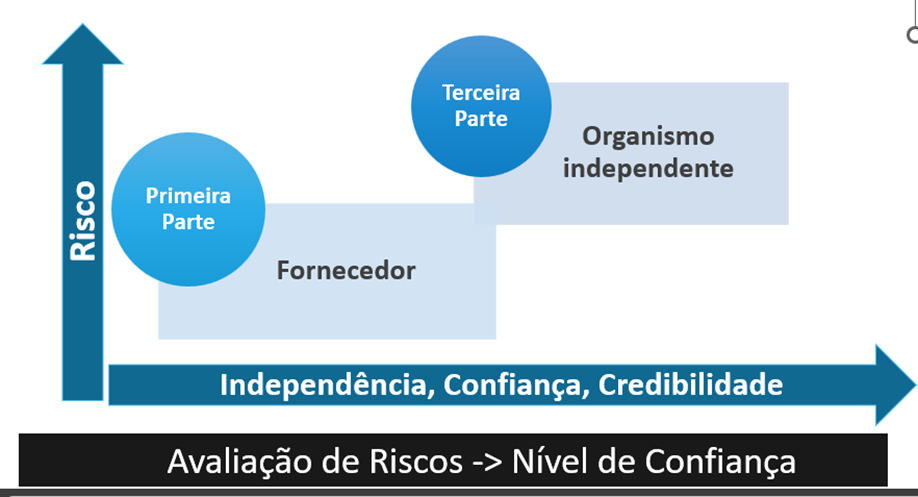 Necessidade crescente de harmonização e padronização de dados para incorporar informações sobre produtos, processos e serviços em um espaço de dados unilateral

Necessidade de intermediários confiáveis - aqueles que validam o produto, o serviço e os processos- Quanto maior o risco, maior a necessidade de validadores/verificadores confiáveis

A arquitetura de suporte a essas interações

Mais complexo que o PIX - mais jogadores e maior complexidade
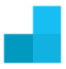 [Speaker Notes: Trusted third parties will become increasingly important to ensure trust in data

With growing complexity of these data spaces, Brazil has the opportunity to establish the architecture to support effective, efficient, and trustworthy communication of product, process, and service information

Unlike PIX—the local peer-to-peer network—this information will require many more players, and trusted third-parties will be needed to validate and verify this information. The TIC sector has proven itself as trustworthy communicators of this important information.]
Certificação e Rastreabilidade Digital
Certificações / marcações digitais

A ISO 9001 (Gestão da Qualidade) e a ISO 13485 (Dispositivos Médicos) fornecem orientação sobre certificação digital e processos de marcação e rastreabilidade

ISO/IEC 27001 Tecnologia da informação  (Técnicas de segurança - Sistemas de gerenciamento de segurança da informação)

Certificate Transparency (CT): A CT é uma estrutura aberta que visa a detectar e evitar certificados fraudulentos.

X.509 Public Key Infrastructure (PKI) Standards
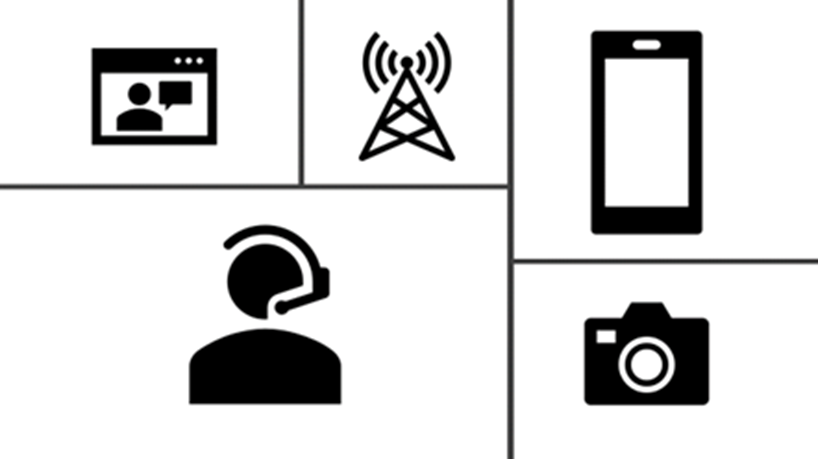 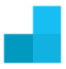 [Speaker Notes: As this architecture to support interactions is established, such functions as digital certification—improving traceability—and remote inspections will become increasingly useful.

CT requires Certificate Authorities (CAs) to publicly log all certificates they issue, making it easier to track and verify certificates for websites and services. 

X.509 is a widely adopted standard for digital certificates used in secure communication. It defines the format and structure of digital certificates and includes extensions for various purposes, such as identity verification and key usage.]
Certificação e Rastreabilidade Digital
Certificação e Rastreabilidade Digital em pratica 

American Association for Laboratory Accreditation (A2LA): rastreabilidade digital por meio da manutenção de registros digitais seguros de certificados de calibração e relatórios de avaliação

O Mercado Único Digital (DSM) da União Europeia: inclui disposições para certificação digital e serviços de confiança, como assinaturas eletrônicas, selos eletrônicos e carimbo de data/hora. 
O Regulamento (UE) nº 910/2014, conhecido como eIDAS (Identificação Eletrônica e Serviços de Confiança), define a estrutura para esses serviços, garantindo o reconhecimento e a confiança transfronteiriços em transações digitais.
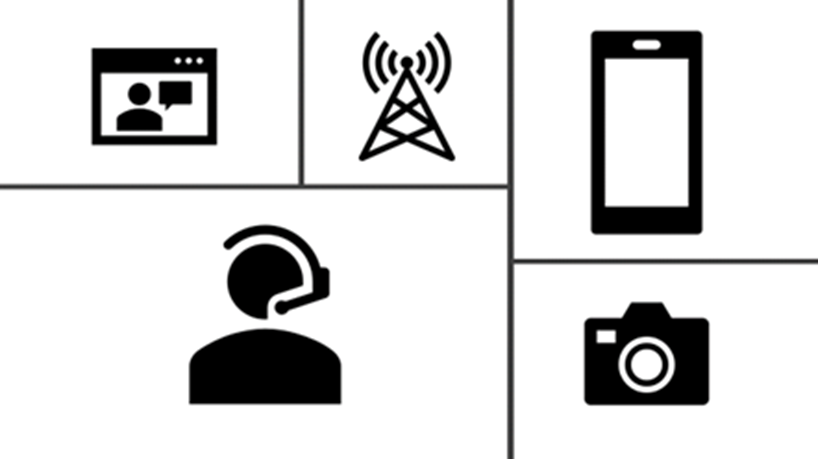 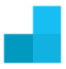 [Speaker Notes: CT requires Certificate Authorities (CAs) to publicly log all certificates they issue, making it easier to track and verify certificates for websites and services. 

Particularly important for pharmaceuticals. For example, in the US, the Drug Supply Chain Security Act (DSCSA) mandates the use of a digital system for tracking and tracing prescription drugs through the supply chain

X.509 is a widely adopted standard for digital certificates used in secure communication. It defines the format and structure of digital certificates and includes extensions for various purposes, such as identity verification and key usage.]
Inspeção Remota
Vantagens / Benefícios

Acesso à experiência global
Atender aos requisitos de outras jurisdições 
Não ficar restrito a especialistas locais limitados

Supervisão de inspetores
Supervisão dos processos internos de garantia e controle de qualidade

Reduzir os custos associados à inspeção ou a acreditação
Custos comerciais e pegada de carbono

Facilitar a inspeção ou a acreditação imediata
Redução do tempo de espera
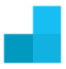 Inspeção Remota
Normas / Referências

ISO/IEC 27001:2013 - "Tecnologia da informação - Técnicas de segurança - Sistemas de gerenciamento de segurança da informação - Requisitos“

ISO 45001:2018 - "Sistemas de gestão de saúde e segurança ocupacional - Requisitos com orientação para uso“

ISO 19011:2018 - "Diretrizes para auditoria de sistemas de gestão"
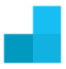 [Speaker Notes: A ISO 27001 aborda os sistemas de gerenciamento de segurança da informação e oferece diretrizes para a auditoria remota desses sistemas. 



ISO 45001:2018 : Essa norma, focada na gestão de saúde e segurança ocupacional, inclui disposições para auditoria remota de sistemas de gestão de segurança. Ela também pode ser adaptada para outros padrões de sistemas de gestão.



A ISO 19011 fornece orientações sobre auditoria de sistemas de gestão, incluindo técnicas de auditoria remota. Oferece recomendações sobre planejamento, condução e relatórios de auditorias, levando em conta o uso de tecnologia para avaliações remotas.]
Terceiros acreditados / Intermediários confiáveis
A digitalização aumenta a necessidade de intermediários confiáveis com o credenciamento adequado e facilita o credenciamento

Com mais dados disponíveis do que nunca, há uma necessidade cada vez maior de confiar nesses validadores/verificadores 

A digitalização oferece uma oportunidade de supervisão contínua do setor de TIC - revisão de dados de laboratórios, monitoramento de procedimentos, etc.
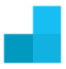 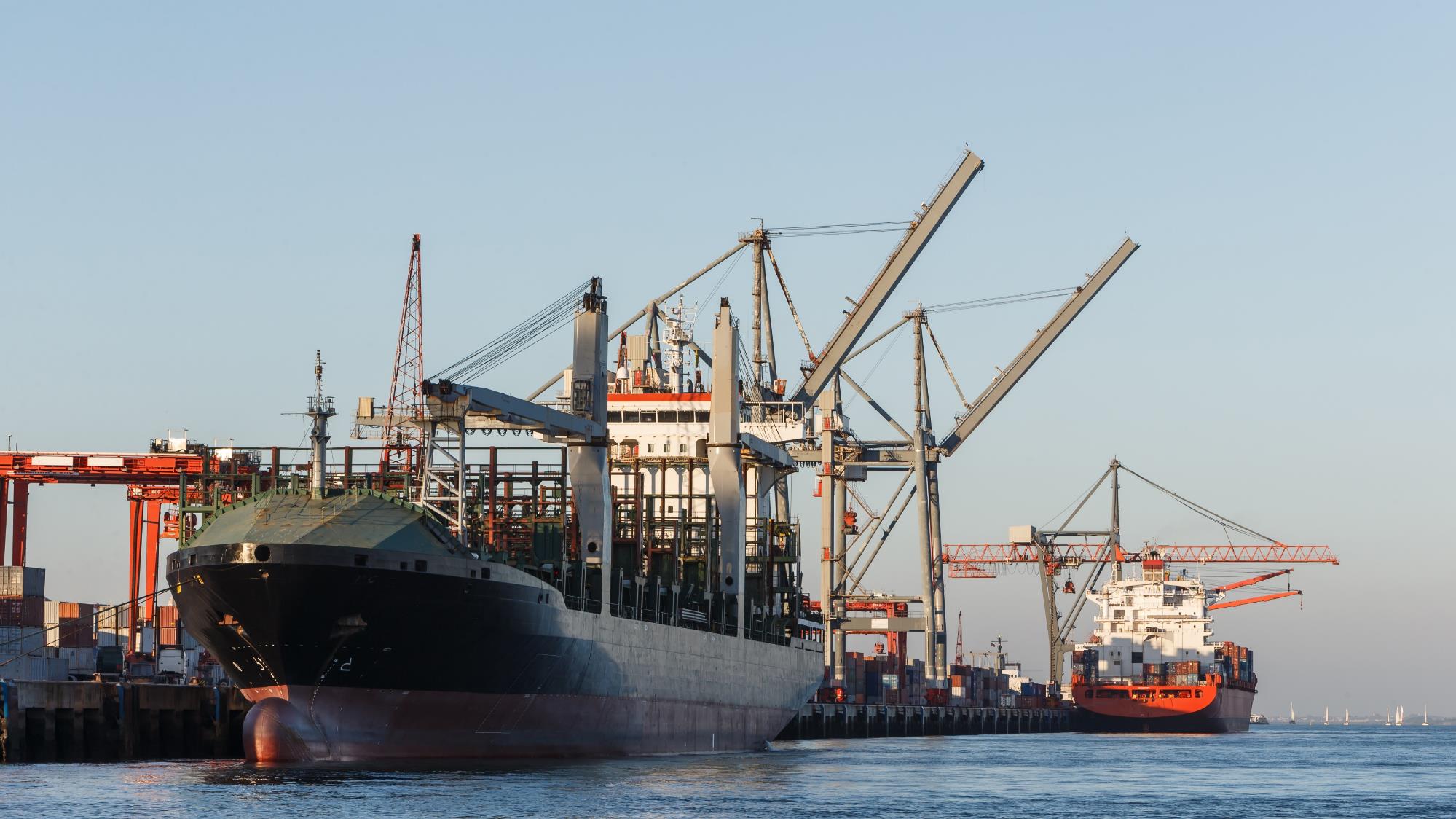 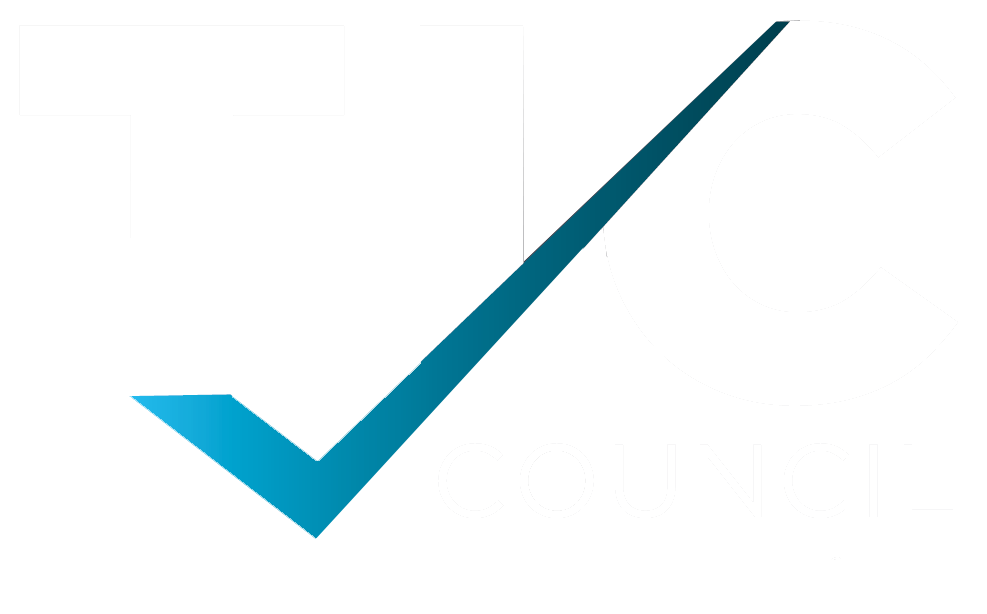 THE INDEPENDENT VOICE OF TRUST